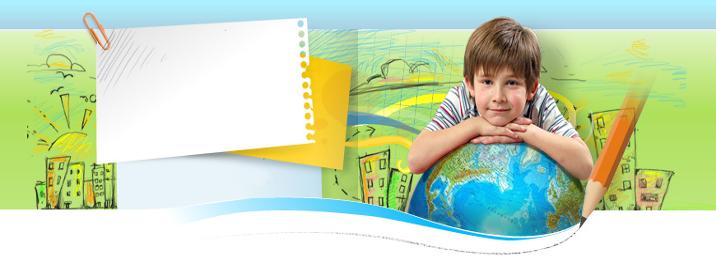 Роль классного часа в организации взаимодействия классных руководителей с обучающимися.
Леонтьева В.А., учитель МБОУ «Вельеникольская СОШ»
Воспитание – целенаправленная деятельность, призванная формировать у детей систему качеств личности, взглядов и убеждений. (А.В.Мудрик)
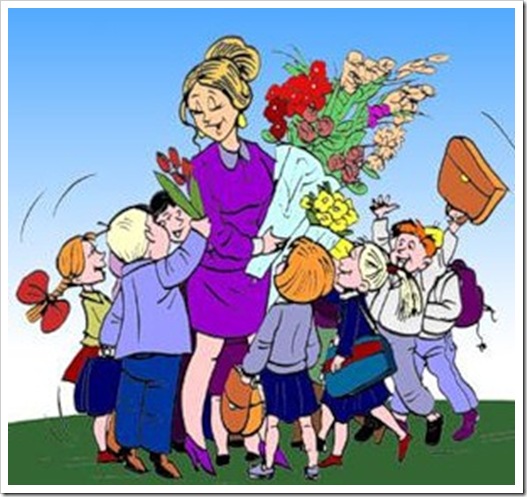 В истории развития российской школы институту классного руководства всегда отводилось важнейшее место, т.к. именно классному руководителю принадлежит ведущая роль в формировании и становлении личности ребёнка, раскрытии его самобытности, способностей и потенциальных возможностей, в защите его интересов.
Формы работы классного руководителя
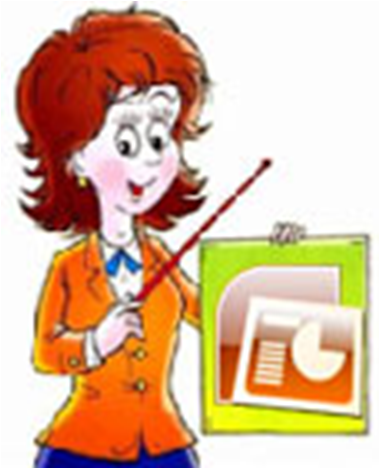 беседы, 
дискуссии, 
игры, 
состязания, 
походы и экскурсии, 
конкурсы, 
общественно полезный и творческий труд.
«Классный час есть форма прямого общения воспитателя со своими воспитанниками». В.П.Сазонов.«Классный час. В нашем понимании это не какая-то определенная форма работы, а час классного руководителя».  Л.И.Маленкова
Классные часы – форма организации процесса непосредственного общения педагога и воспитанников, в ходе которого могут подниматься и решаться важные моральные, нравственные и этические проблемы.
Классный час – это гибкая по составу и структуре форма фронтальной воспитательной работы, представляющая собой специально организуемое во внеурочное время общение классного руководителя с учащимися класса с целью содействия формированию классного коллектива и развитию его членов.
форма организации фронтальной (массовой) воспитательной работы с детьми
форма внеурочной воспитательной работы, и в отличие от урока ему не должен быть присущ академизм и поучающий тип педагогического взаимодействия.
Формы классного часа
форма   воспитательной работы
форма общения классного руководителя и воспитанников
Педагогические задачи
Создание условий становления и проявления субъективности и индивидуальности обучающегося, его творческих способностей.
Обогащение сознания обучающихся знаниями о природе, обществе, человеке.
Формирование эмоционально-чувствительной сферы и ценностных отношений личности ребенка.
Усвоение детьми знаний, умений и навыков познавательной и практико-созидательной деятельности.
Формирование классного коллектива как благоприятной среды для развития и жизнедеятельности школьников.
Личностно-ориентированный классный час
классный руководитель      +       учащиеся
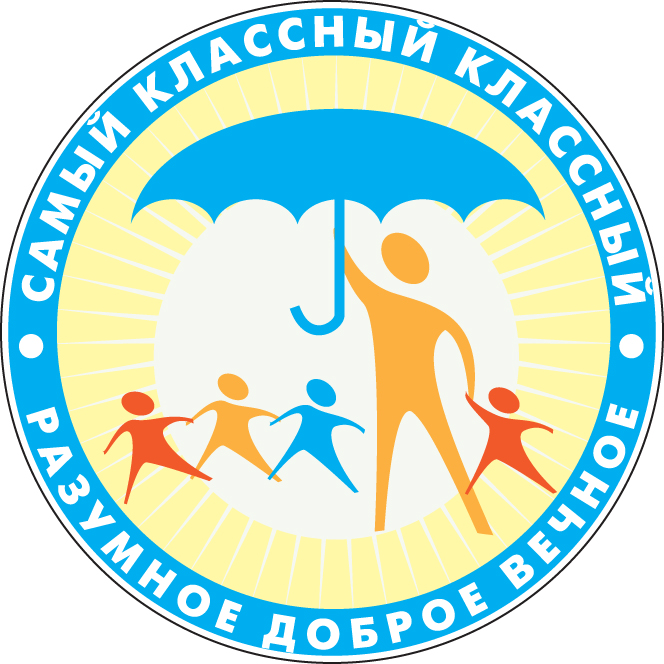 Основные компоненты классного часа
Организационно-
деятельностный
Оценочно-
аналитический
Целевой.
Содержательный
Воспитательные функции классного часа
Просветительная
Ориентирующая
Направляющая.
"Как появился этикет"
"Кем быть?"
Тематика классных часов
Морально-этические проблемы.
 
Проблемы науки и познания.
 
Эстетические  проблемы 

Вопросы государства и права 

Вопросы физиологии и гигиены

Психологические проблемы 

Проблемы экологии 

Общешкольные проблемы (значимые общественные  события, юбилейные даты)
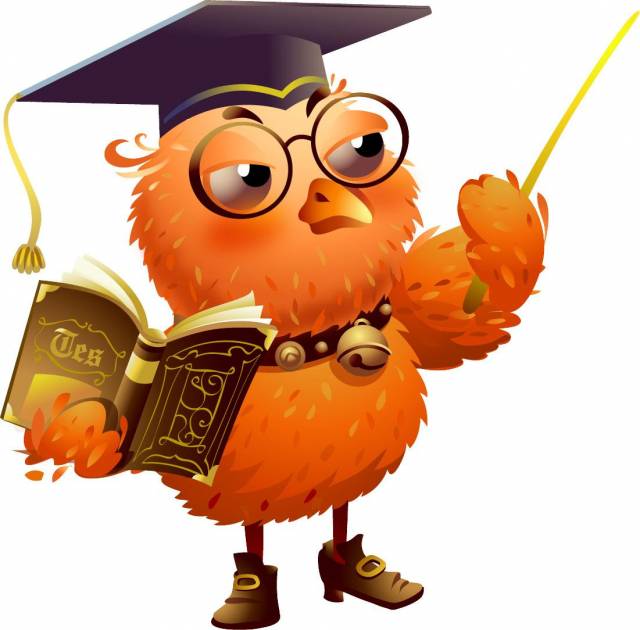 Структура классного часа
Заключительная часть – 
решение вопроса и определение его жизненного значения.
Вступительная часть – постановка вопроса
Основная (содержательная) часть – материал для решения вопроса
Советы по организации классного часа
Содержание классных часов следует так, чтобы постепенно переходить от «предметной» информации к ее оценке, от общих оценок к развернутым суждениям.
Необходимо учитывать психологические особенности восприятия материала обучающимися, следить за вниманием и при его снижении использовать интересные по содержанию факты или поставить «острый» вопрос, использовать музыкальную паузу, сменить вид деятельности. В ходе классного часа классный руководитель не должен навязывать своего мнения и своих суждений, но его возможности – проводить коррекцию и оказывать помощь в поисках правильного решения.
В процессе обсуждения поставленных вопросов классный руководитель должен быть очень внимателен к выступлениям обучающихся, вносить нужные коррективы, ставить дополнительные наводящие вопросы, акцентировать внимание на важных моментах, размышлять вместе с детьми и помочь им найти правильное решение нравственной проблемы. 
Классный час, независимо от своих разновидностей, должен нести положительный эмоциональный заряд, он должен развивать чувства учащихся, положительные эмоции.
В содержании классного часа необходимо обратить внимание на итоговую часть. Классный час должен содержать момент, когда ребенок сможет оценить и сам классный час, и время, потраченное на него, и свое отношение к данному классному часу
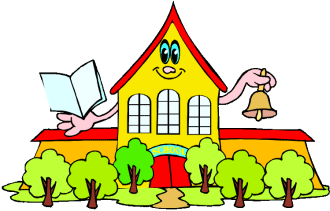